Résultats de l’enquête 2018:Le devenir des anciens étudiants BTS SP3S
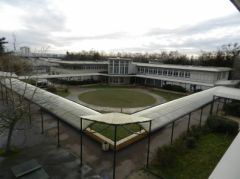 Sommaire
Une formation validée par les étudiants

Le BTS SP3S: une porte d’entrée vers un futur sûr

Les étudiants prennent leurs envols

La poursuite d’études de nos anciens étudiants de BTS

Nos anciens étudiants de BTS en CDI
Le BTS SP3S: une porte d’entrée vers un futur sûr
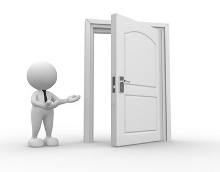 54%
31%
15%
les étudiants prennent leurs envols
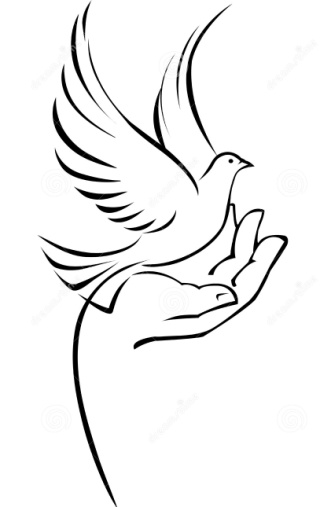 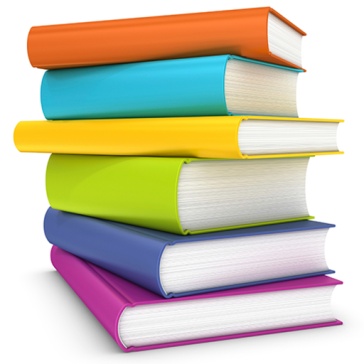 La poursuite d’études de nos anciens étudiants de BTS
[Speaker Notes: Cqp conseiller offres de services a l'assurance maladie
Master Droit Sociale
DEES école Efpp]
Nos anciens étudiants de BTS en CDI
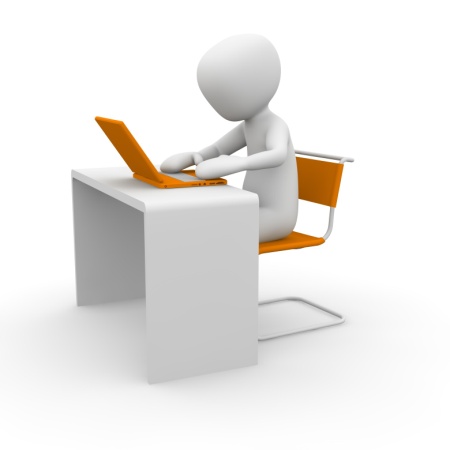 Merci de votre écoute
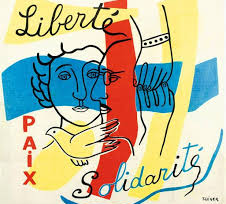